Voda
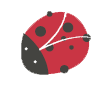 Voda
U kojoj se čaši nalazi voda? Po čemu to zaključuješ?
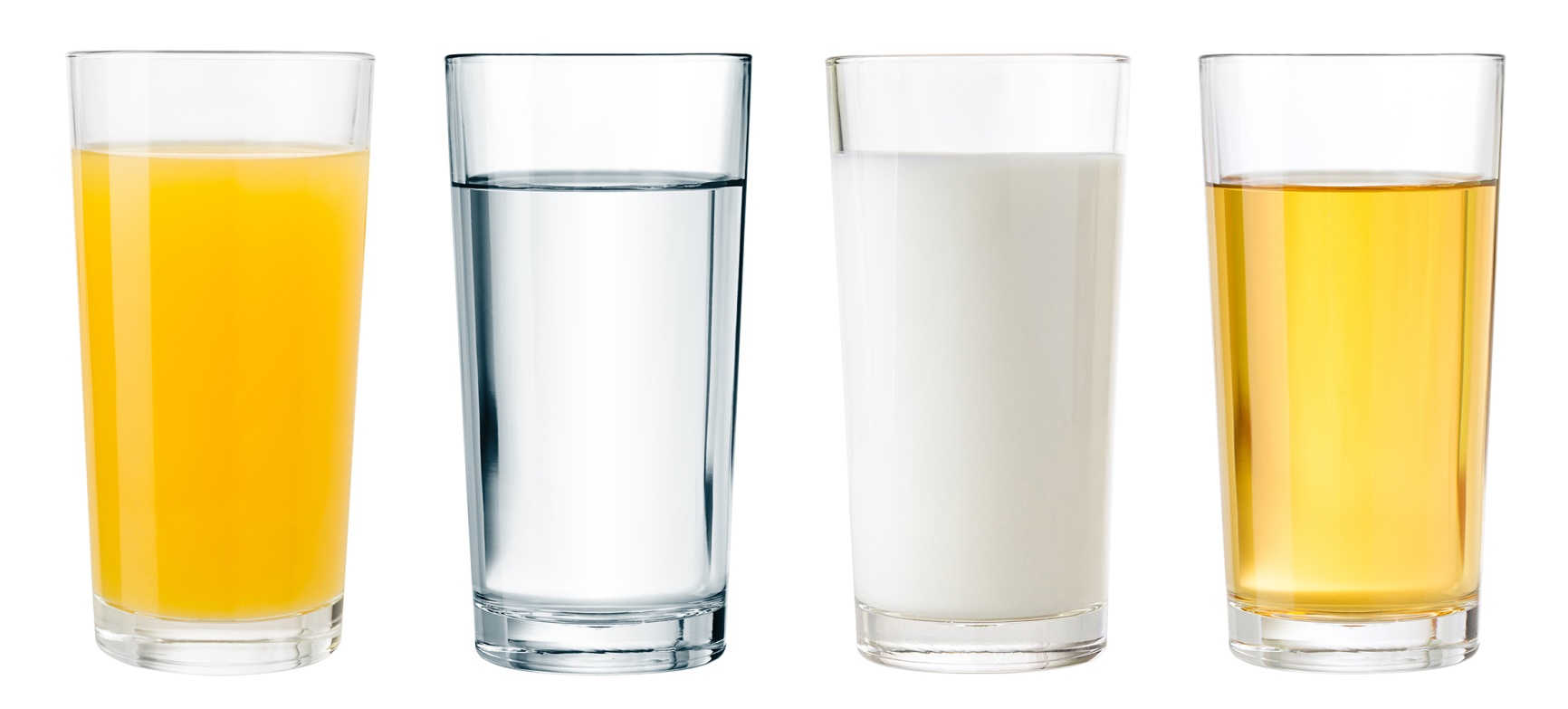 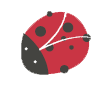 Voda u prirodi
Veći dio Zemljine površine prekriven je vodom.
KOPNO
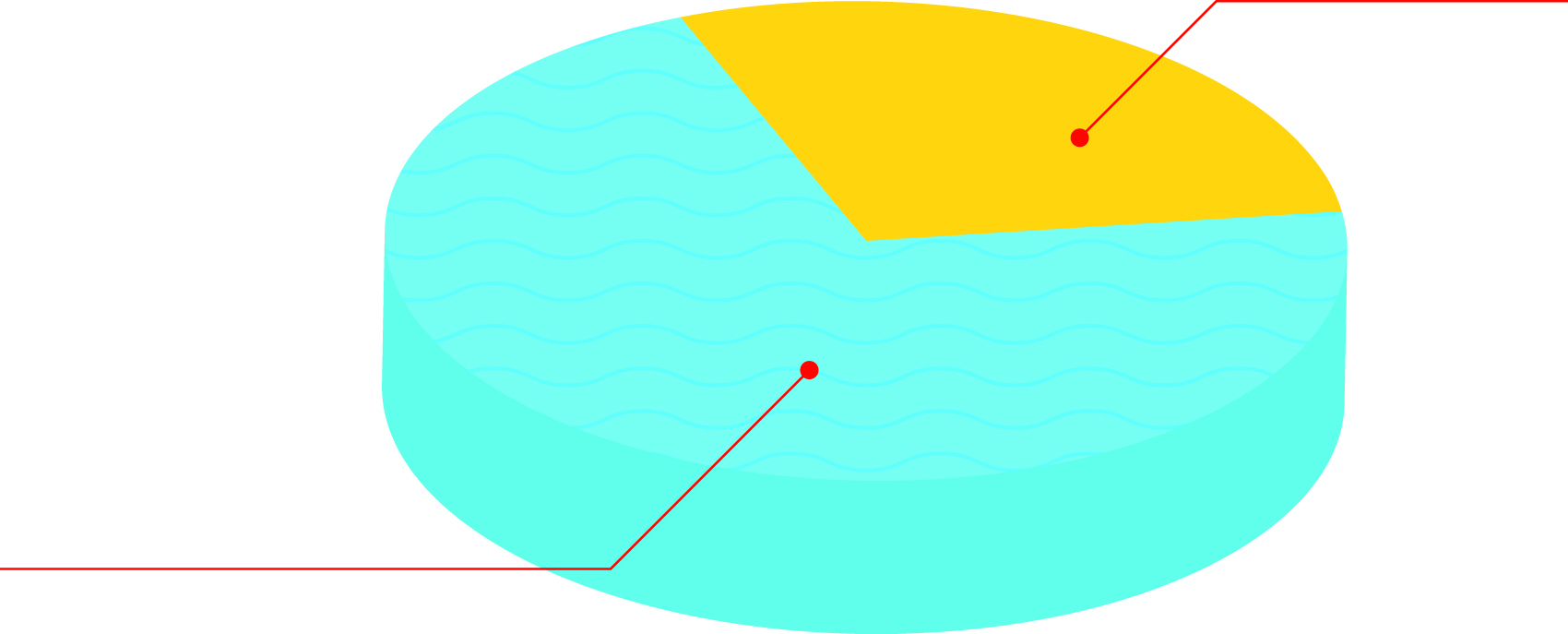 VODA
Tri stanja vode
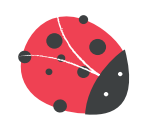 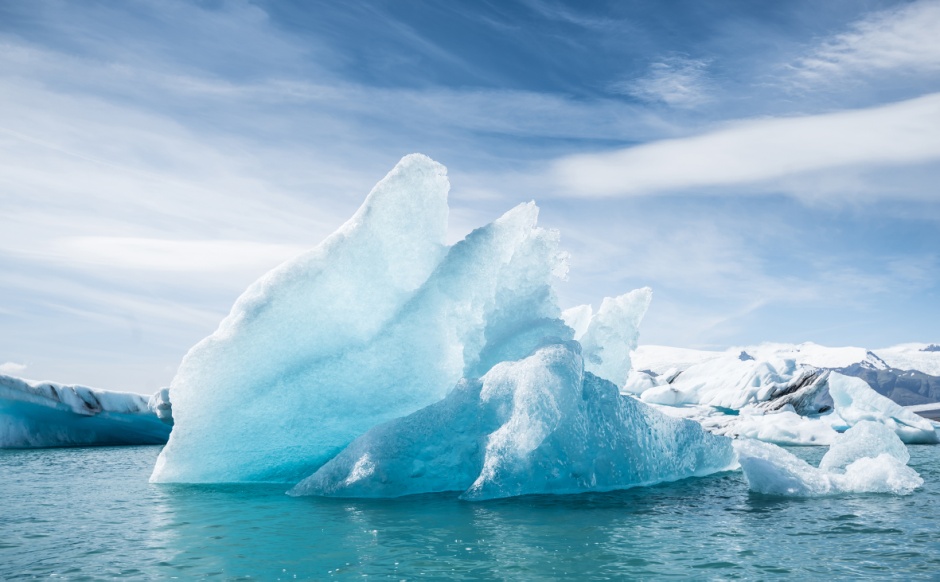 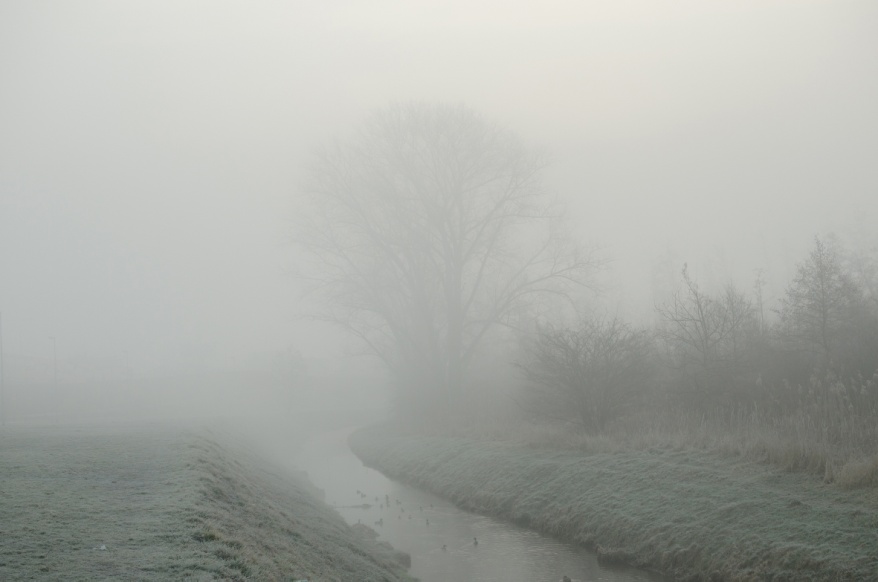 PLINOVITO
TEKUĆE
ČVRSTO
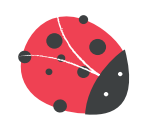 Tri stanja vode
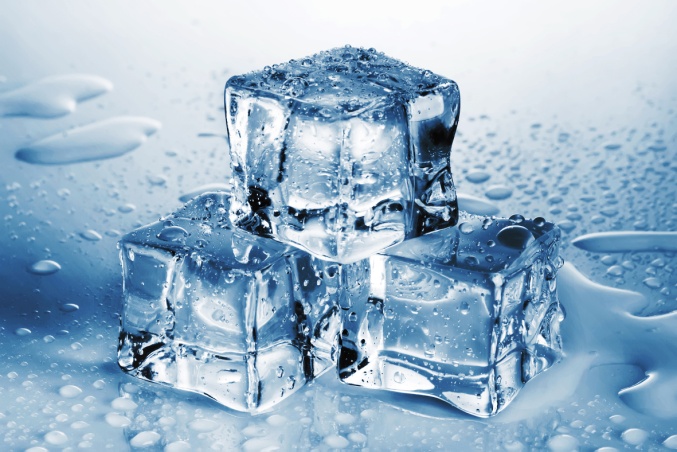 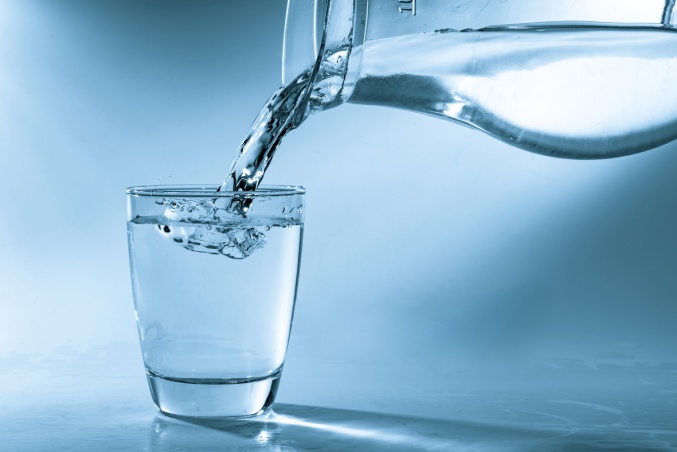 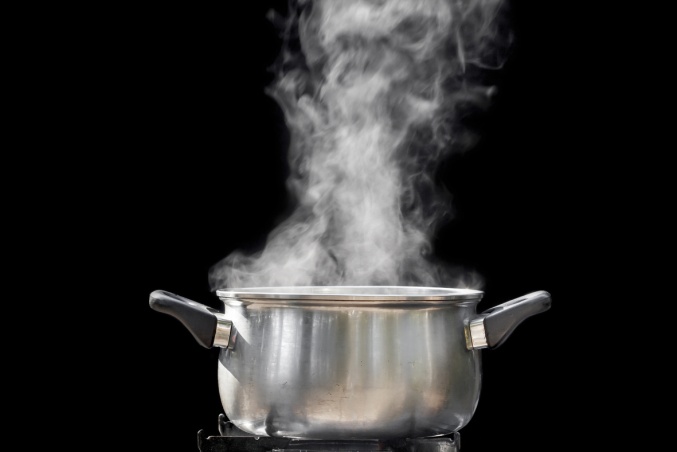 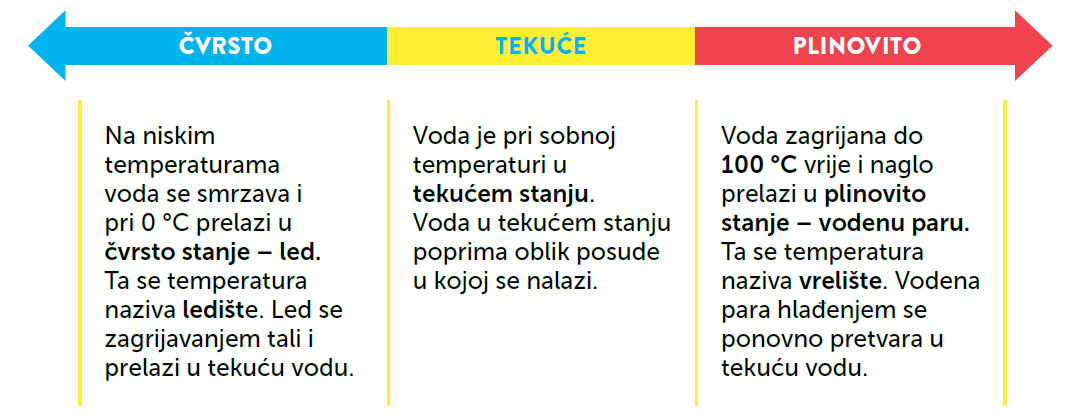 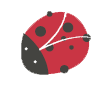 Koje tvari otapa voda?
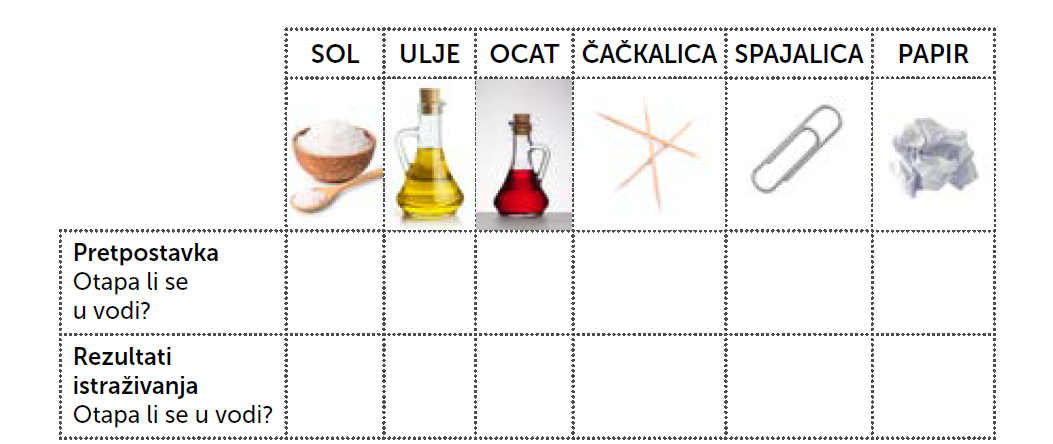 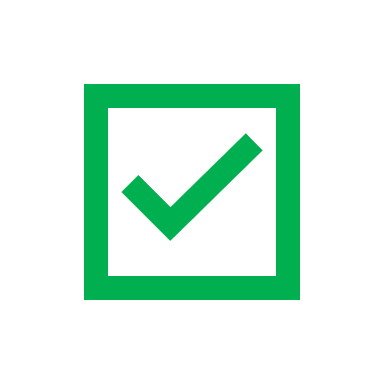 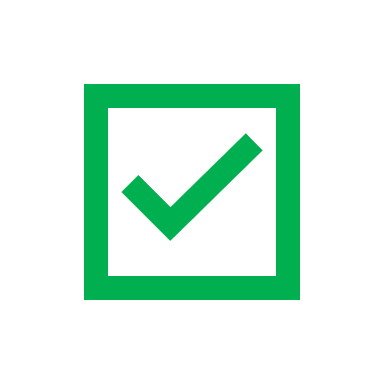 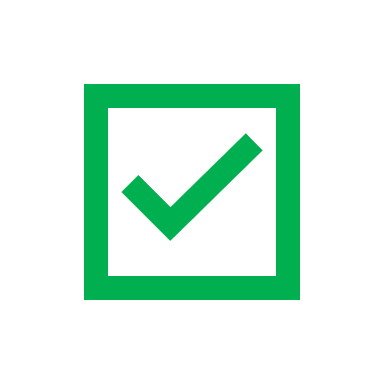 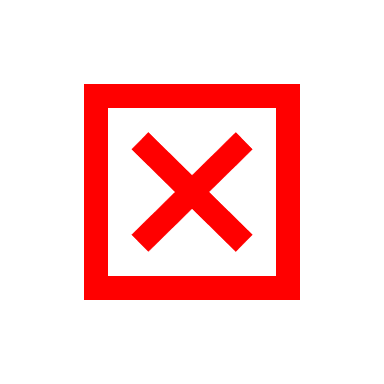 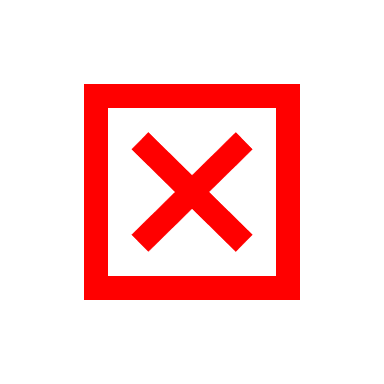 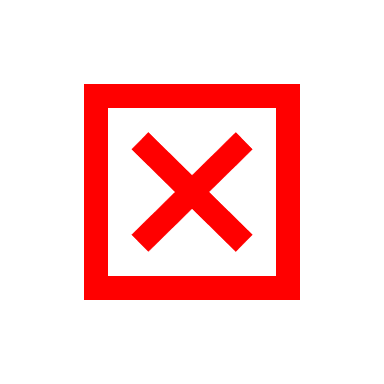 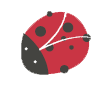 Koje tvari otapa voda?
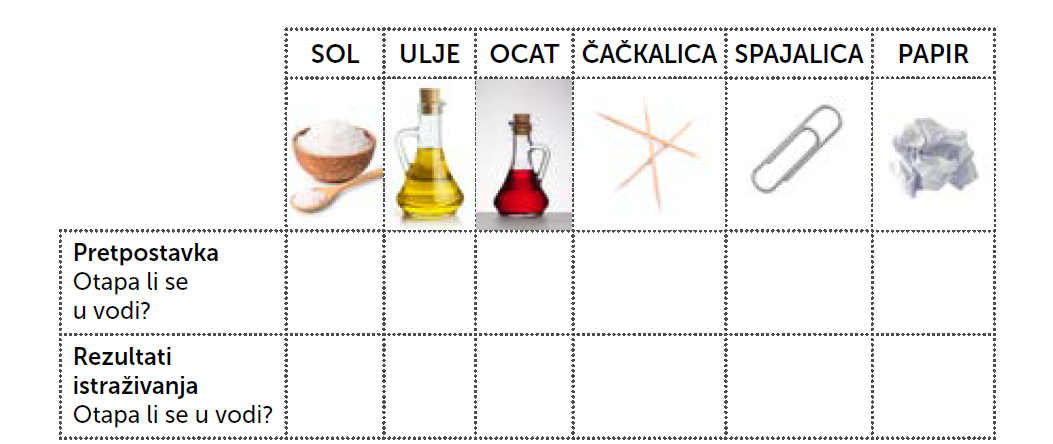 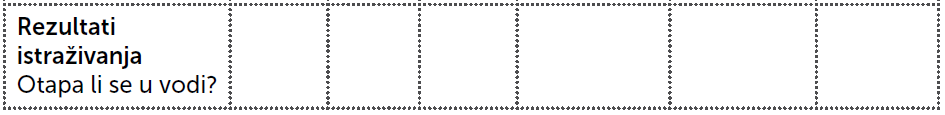 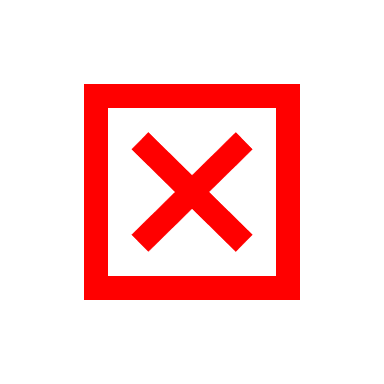 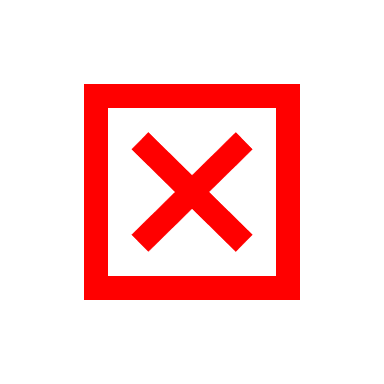 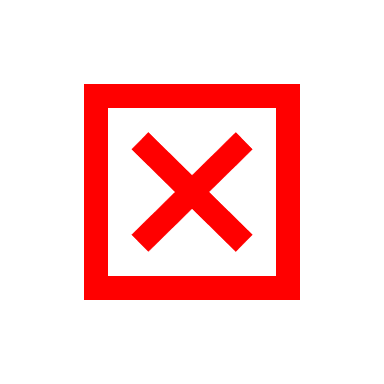 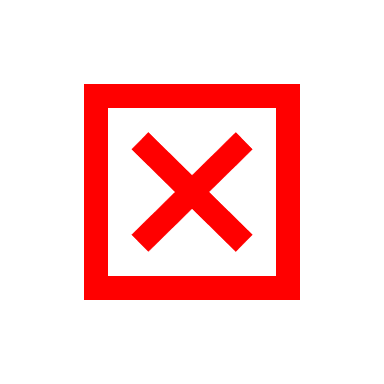 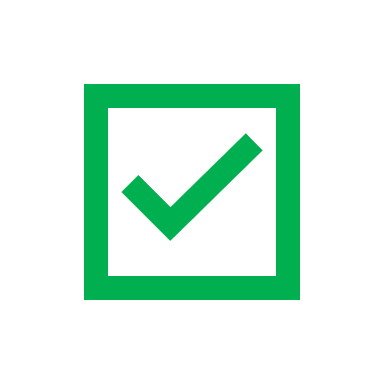 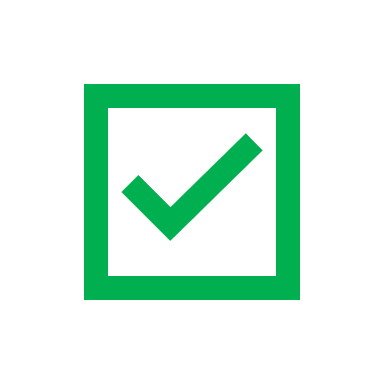 Voda je potrebna živim bićima
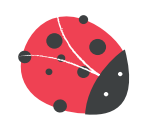 Samo manja količina slatke vode na Zemlji je pitka. 
Zato vodu treba štedjeti i štititi je od onečišćenja.
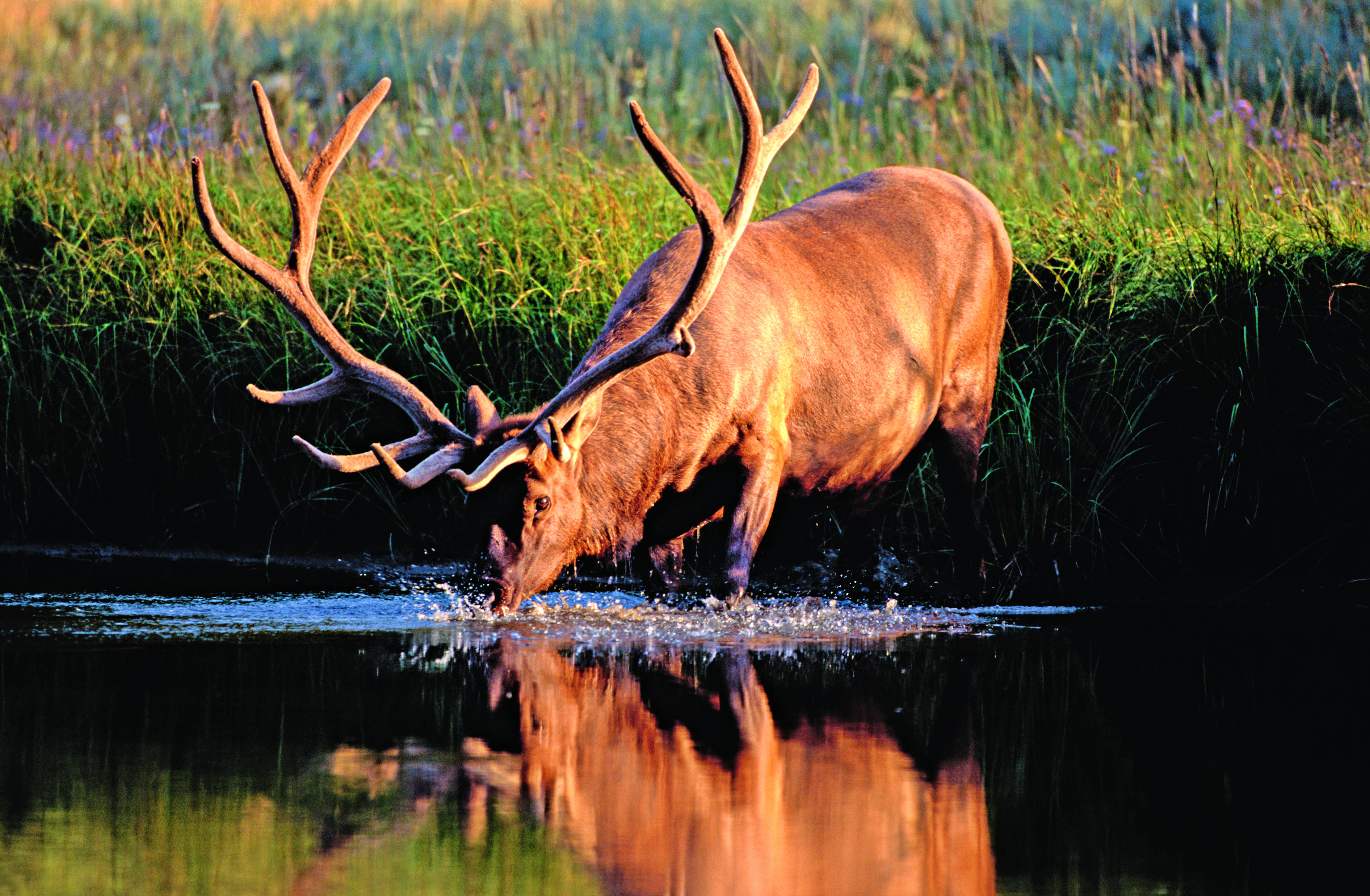 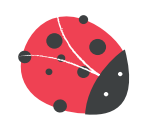 ODGOVORI
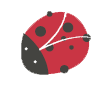 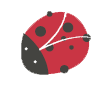 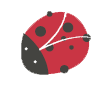 A
B
C
IGRA JE GOTOVA!
ODLIČNO!
DALJE
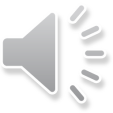 PITANJE1
Veći dio Zemljine površine prekriven je vodom. Zato se Zemlja katkad naziva…
PROVJERI!
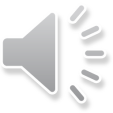 ODGOVOR:

…plavi planet.
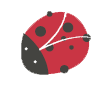 100
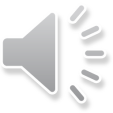 PITANJE 3
Najviše vode na Zemlji čine …
PROVJERI!
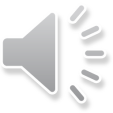 ODGOVOR



...mora i oceani.
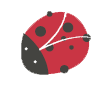 100
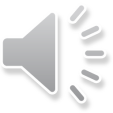 PITANJE 5

U koja se tri stanja može nalaziti voda?
PROVJERI!
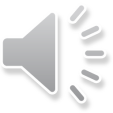 ODGOVOR

Tekuće, čvrsto i plinovito.
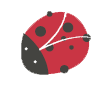 200
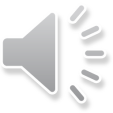 PITANJE 2

U kojim oblicima vodu nalazimo u čvrstom stanju?
PROVJERI!
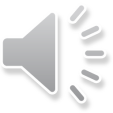 ODGOVOR

Nalazimo je u obliku snijega i leda.
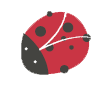 100
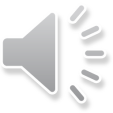 PITANJE 4

Kako nazivamo temperaturu od 0°C?
PROVJERI!
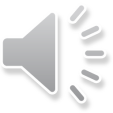 ODGOVOR

ledište
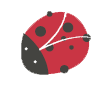 200
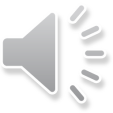 PITANJE 6

Voda zagrijana do 100 °C vrije i naglo prelazi u plinovito stanje – vodenu paru. Ta se temperatura naziva…
PROVJERI!
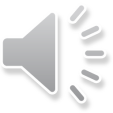 ODGOVOR


vrelište
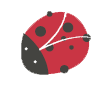 200
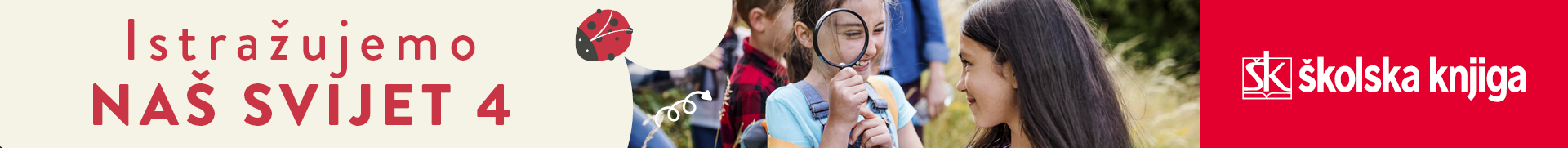 SAŽETAK
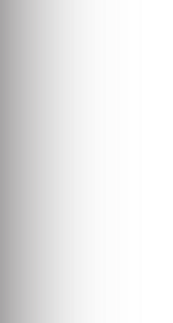 Voda
-  na sobnoj temperaturi tekuće stanje (tekućina)
ledište 0°C – temperatura na kojoj voda prelazi u čvrsto stanje (led)
-   vrelište 100°C - temperatura na kojoj voda prelazi plinovito stanje (vodena para) 
                                       
3. Voda i živa bića 
     - stanište nekim živim bićima
     - piće
     - štedjeti i čuvati od onečišćenja
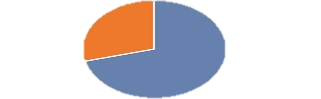 tlo
voda
1. Voda u prirodi
- stajaćice, tekućice, ledenjaci
- površinske vode, podzemne vode
 
2. Tri stanja vode
-  ovisi o temperaturi
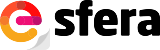 Prezentaciju izradio: Karlo Kurtalj